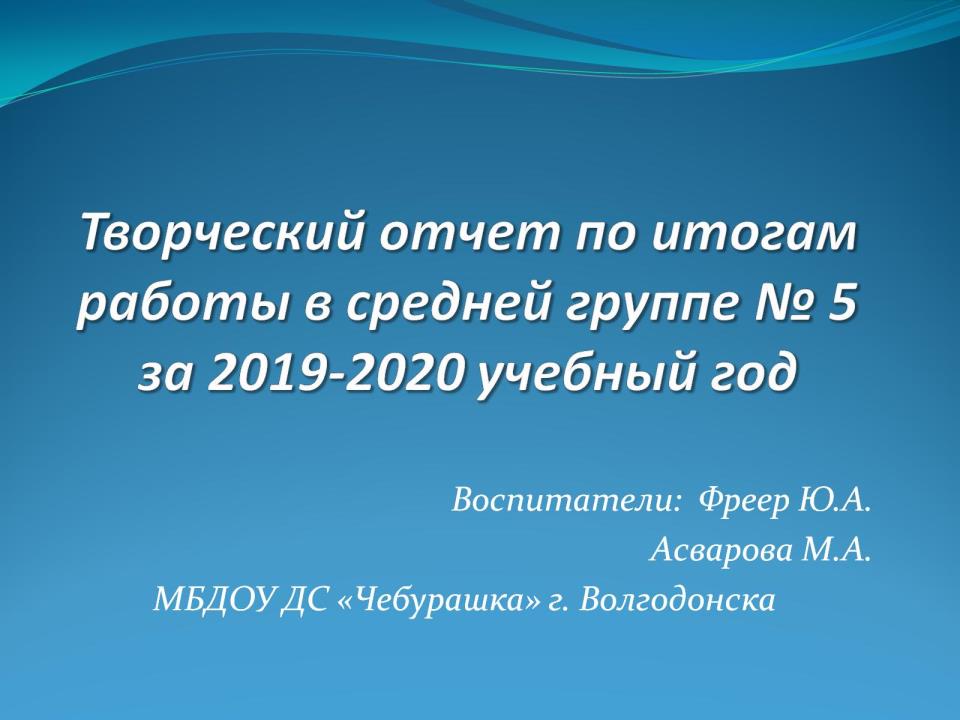 Творческий отчет по итогам работы в средней группе № 5за 2019-2020 учебный год
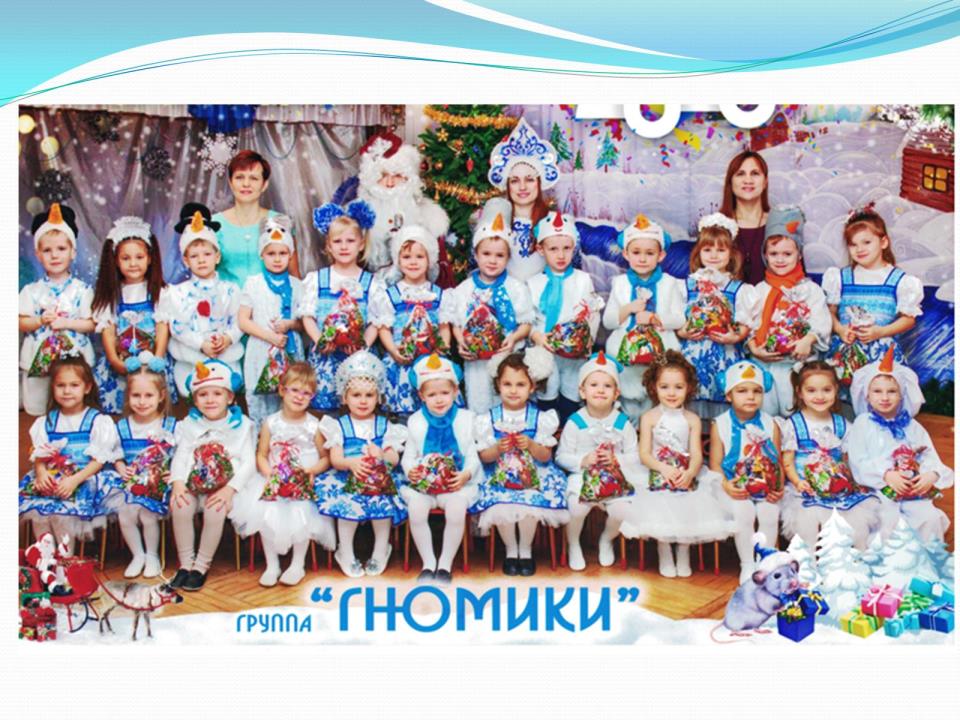 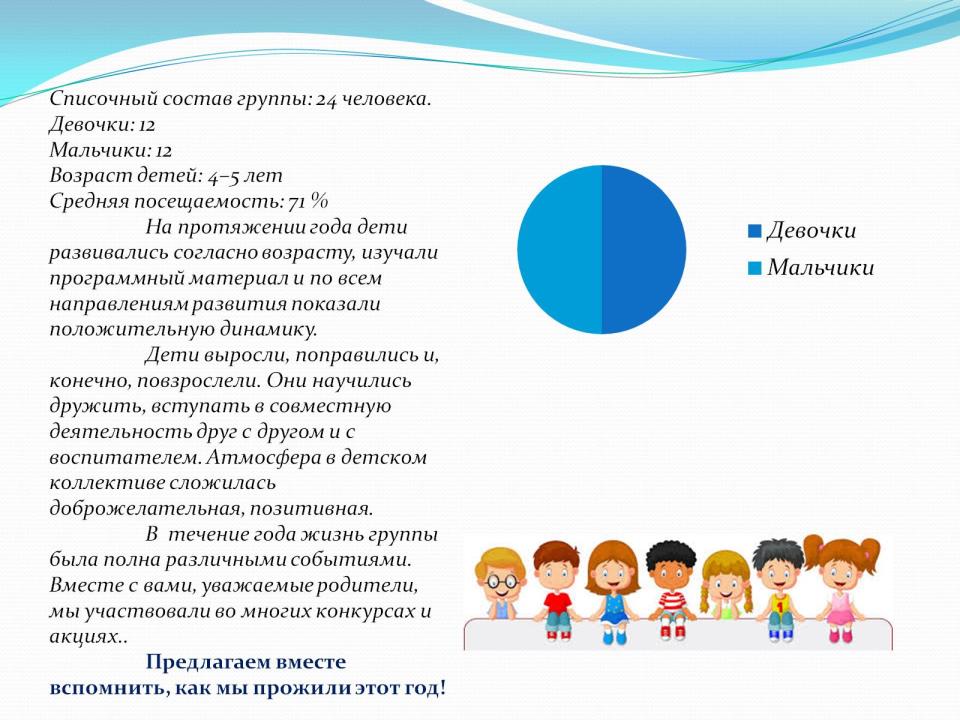 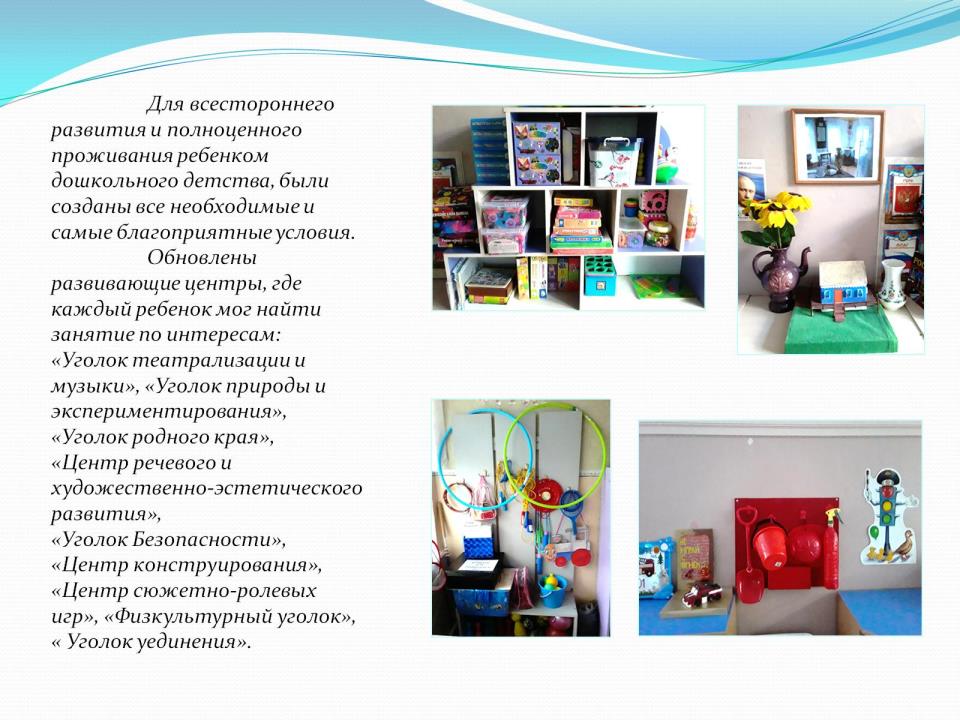 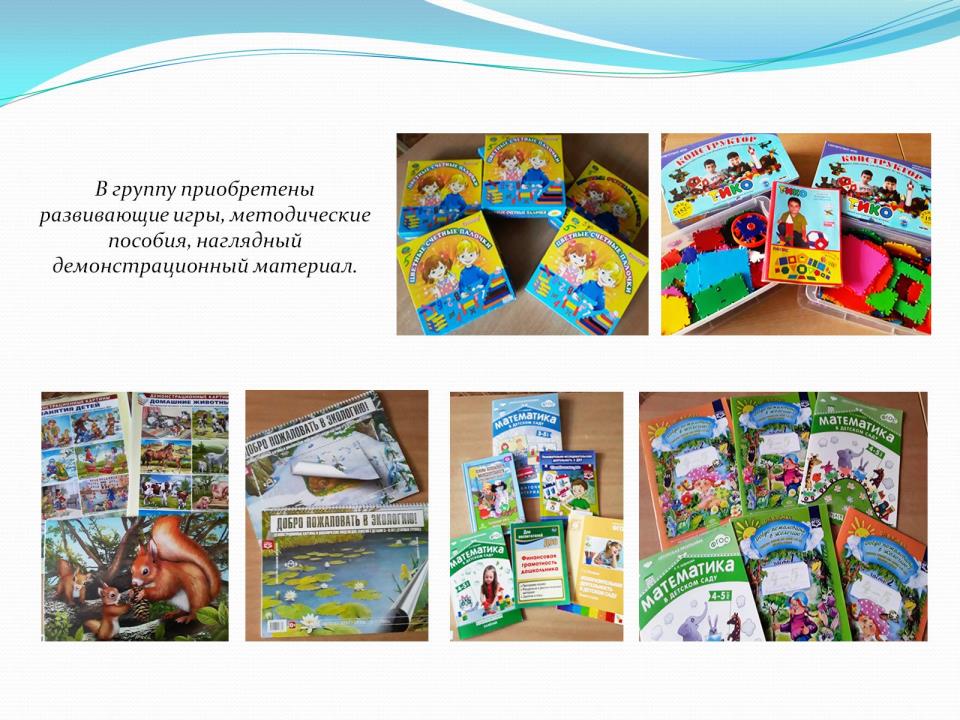 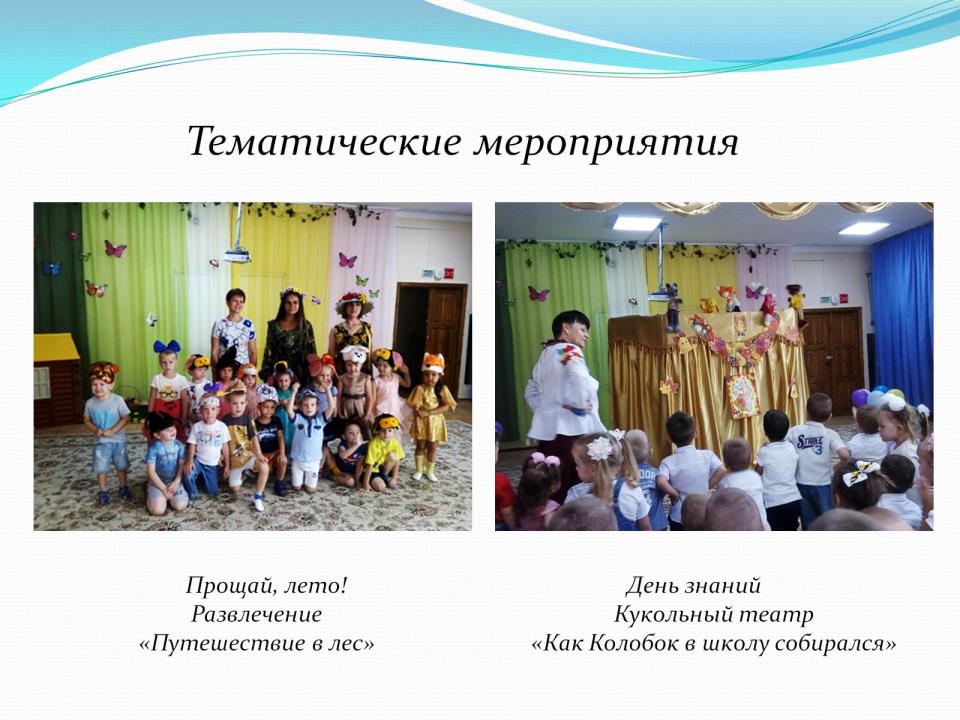 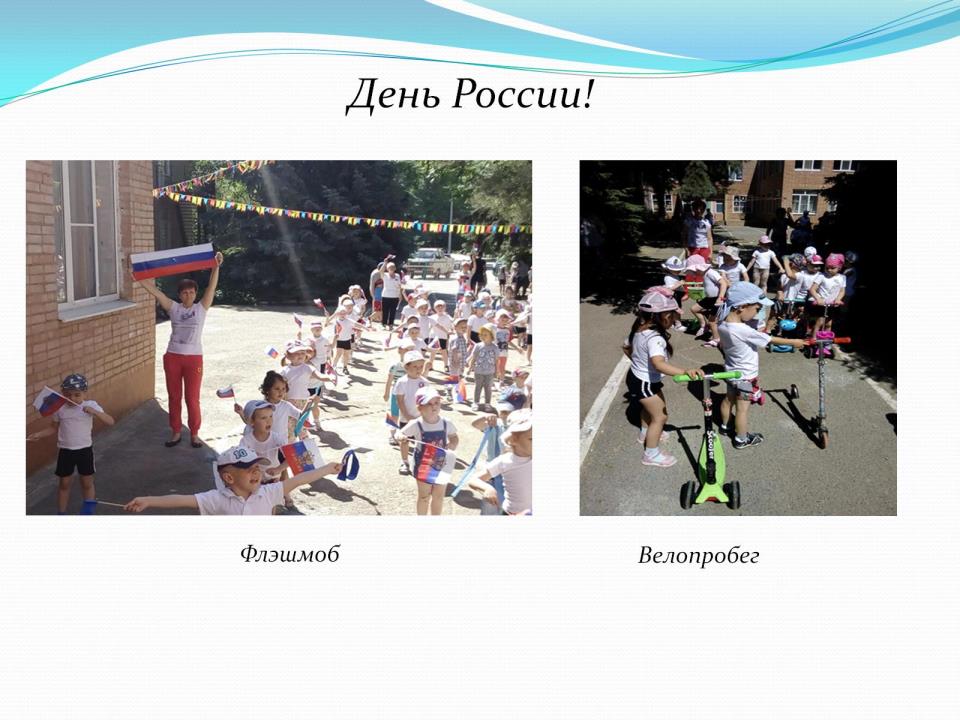 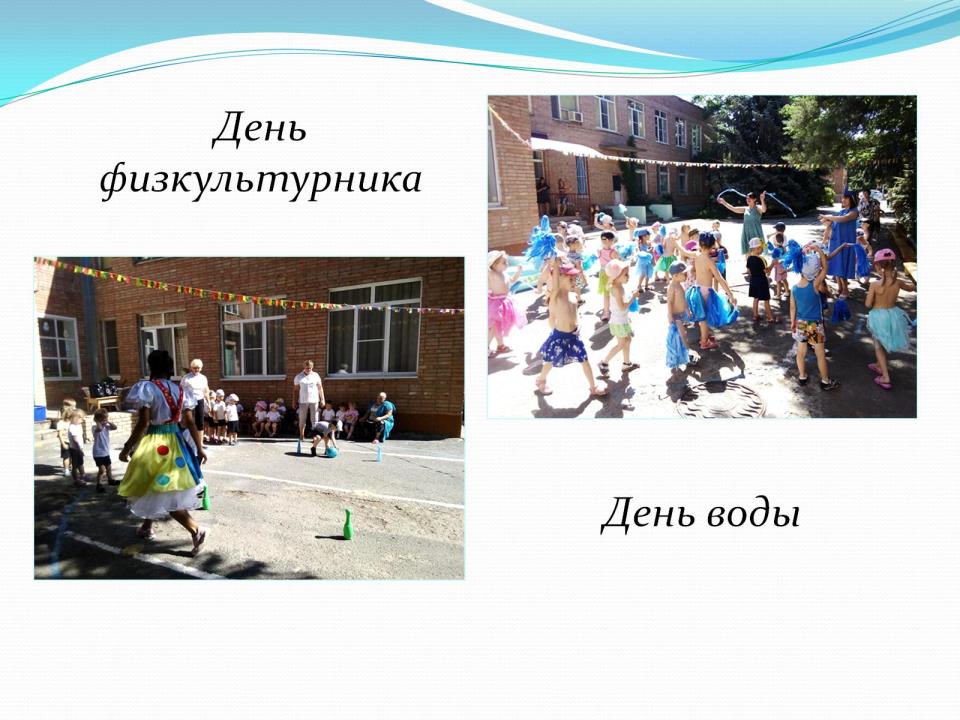 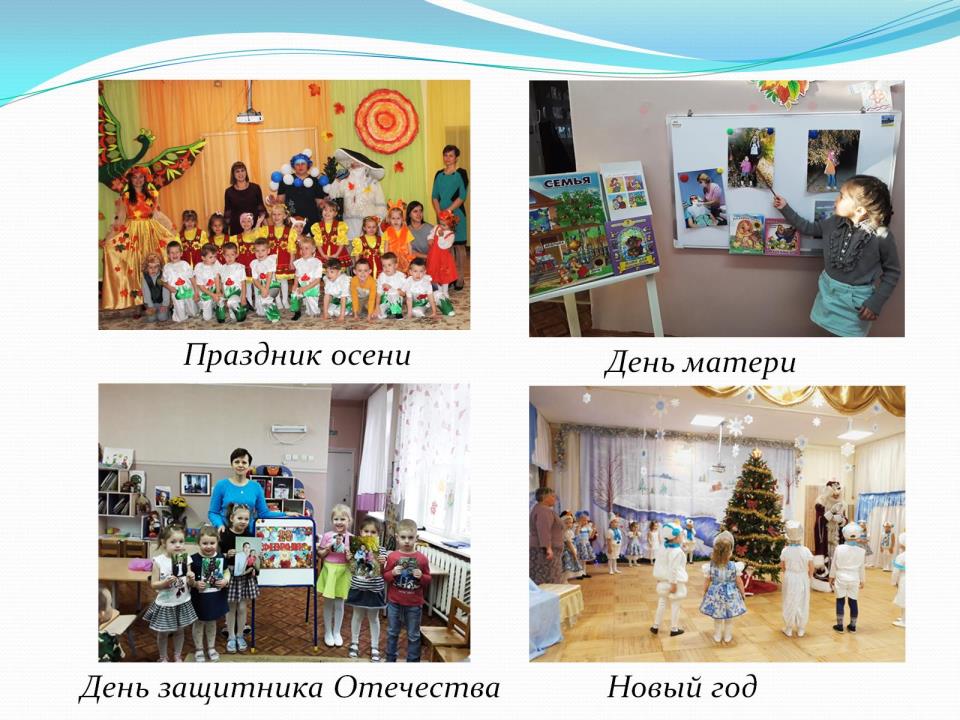 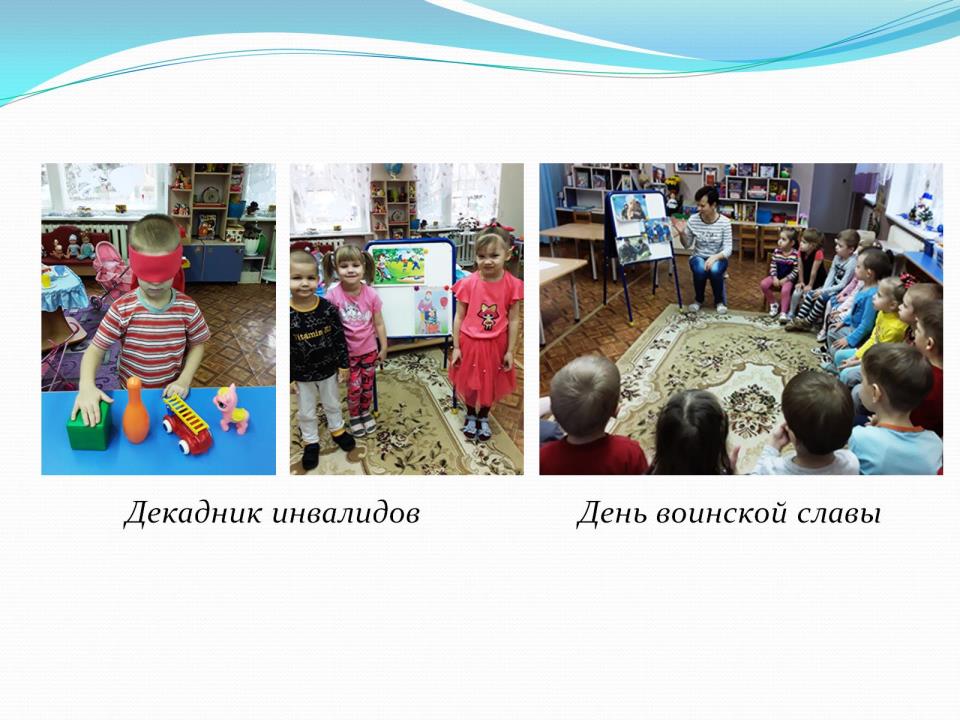 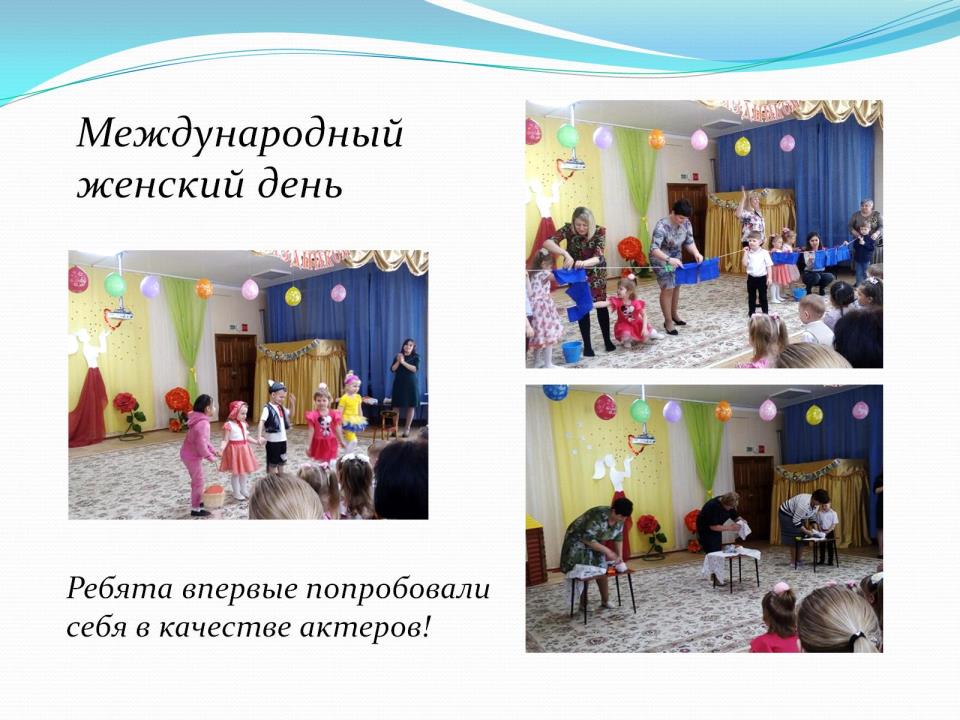 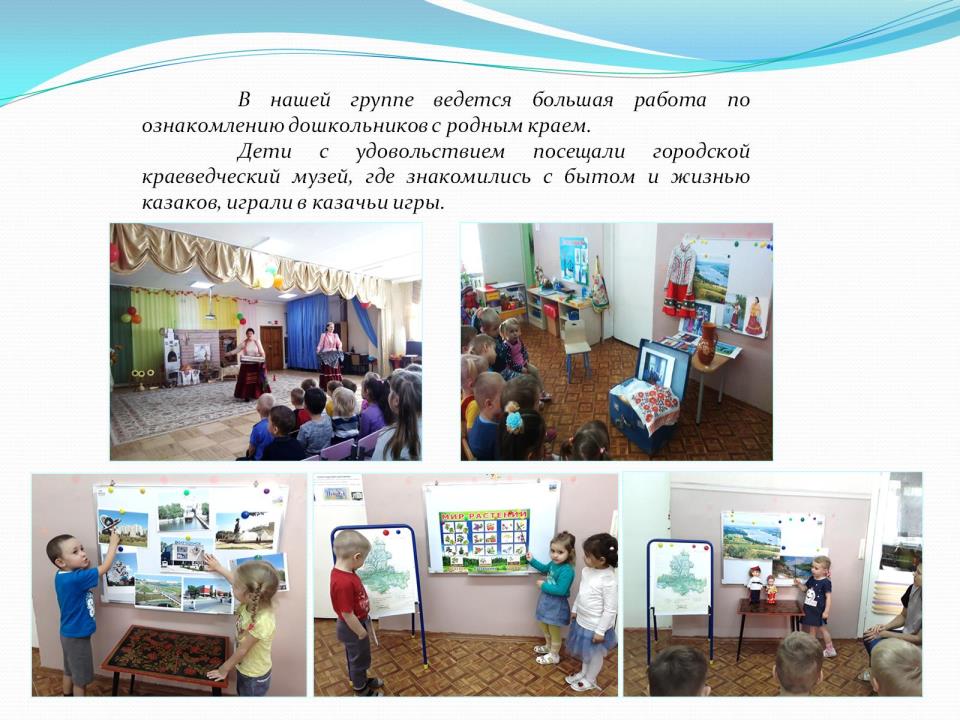 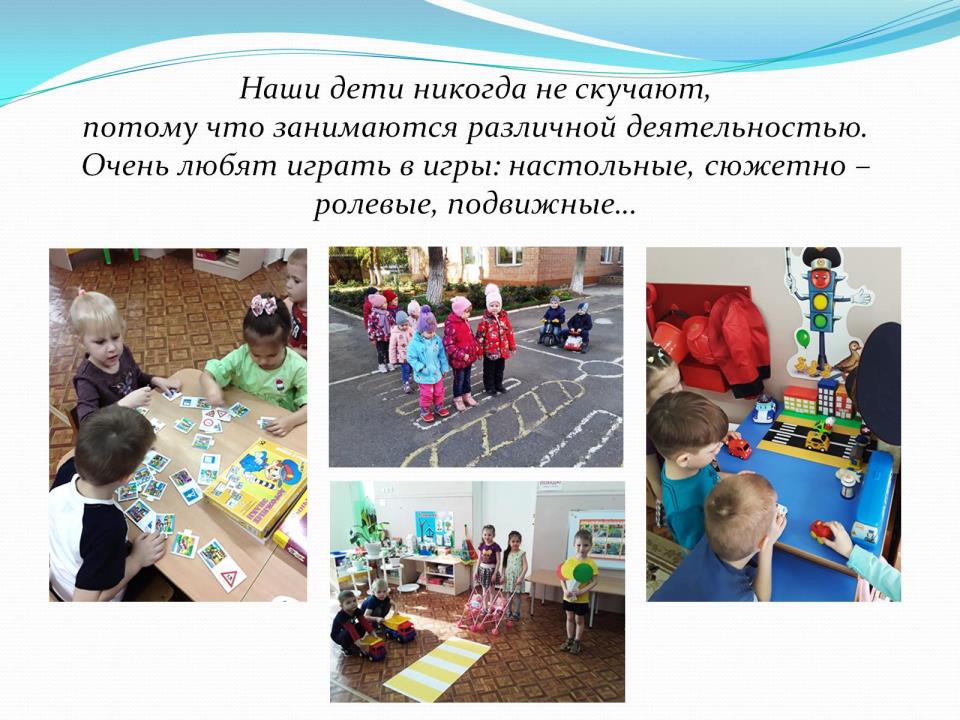 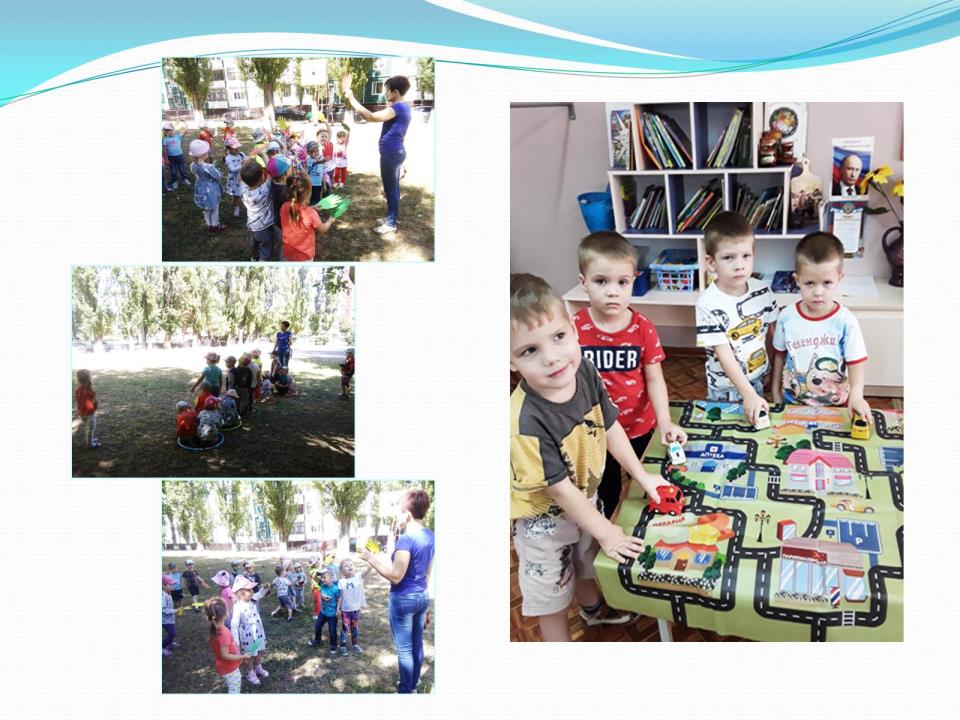 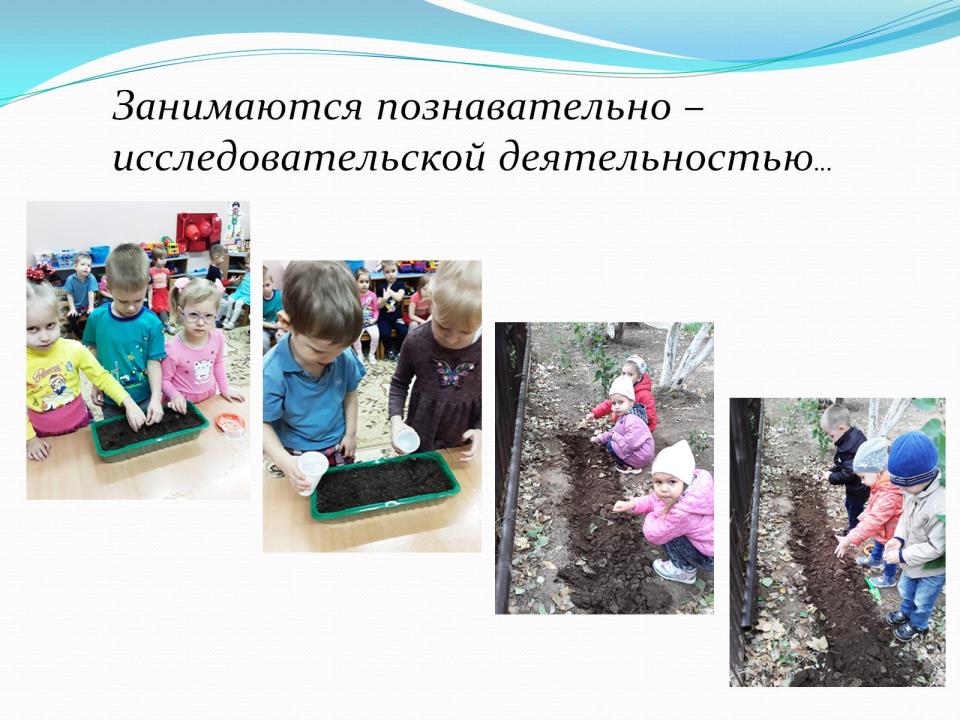 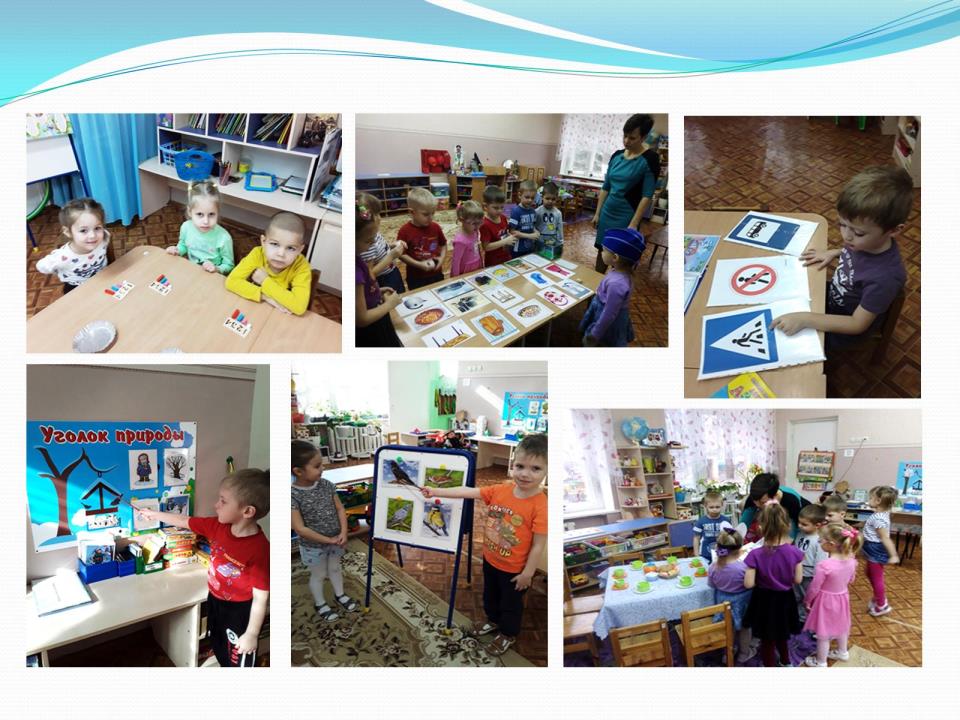 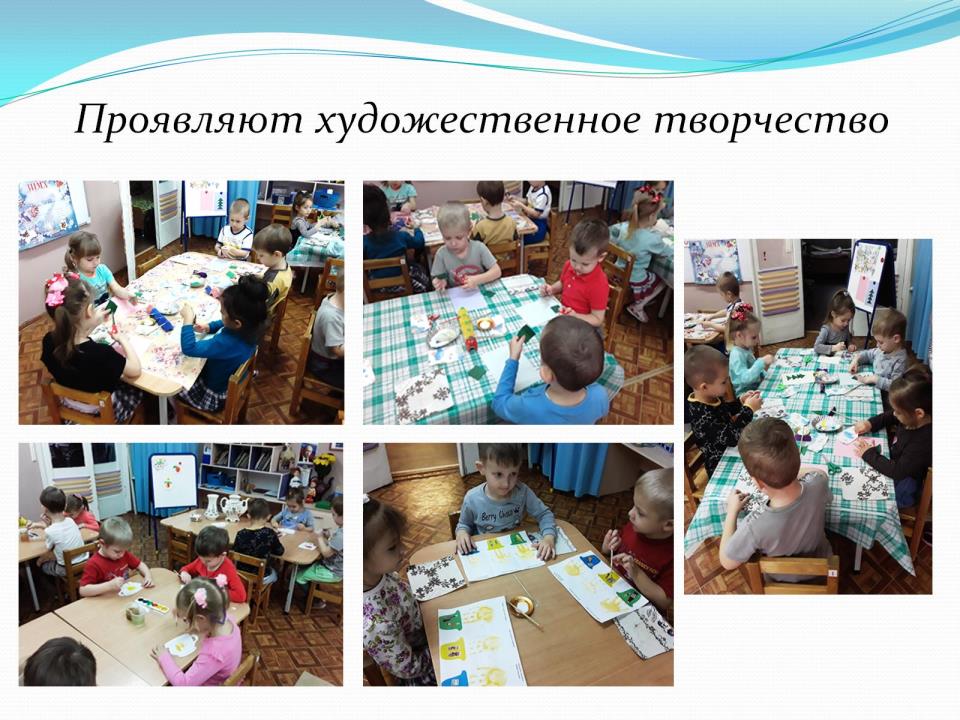 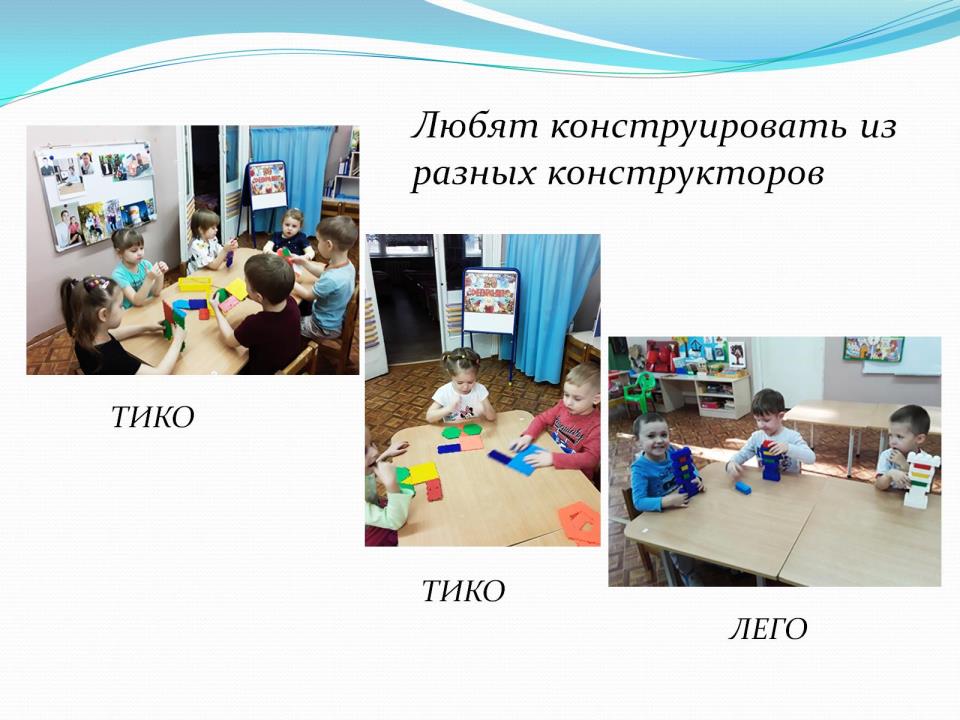 Любят конструировать из разных конструкторов
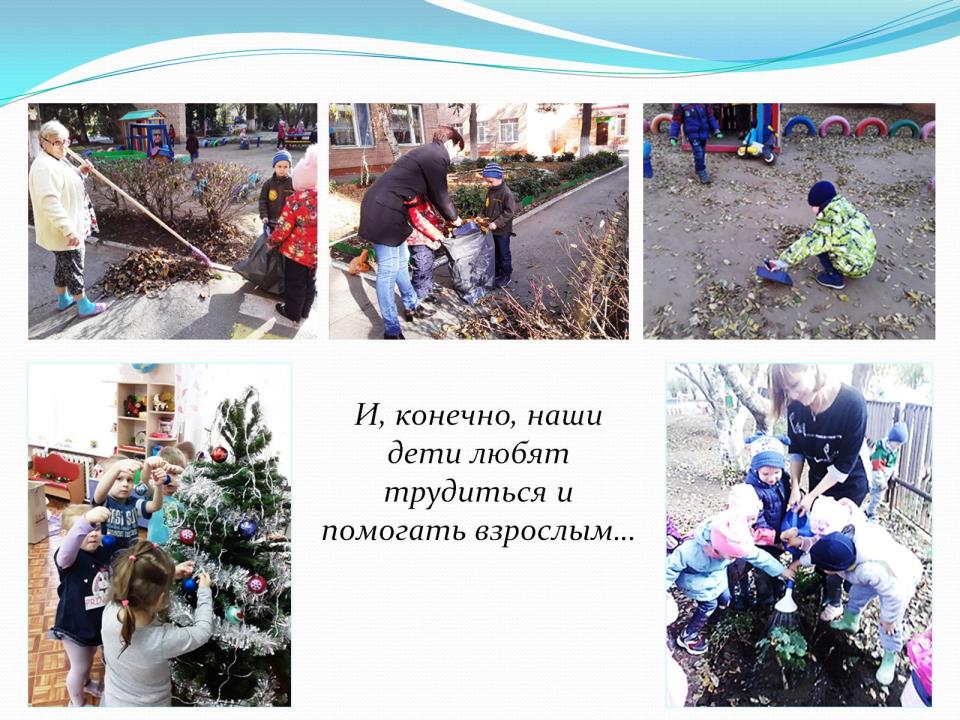 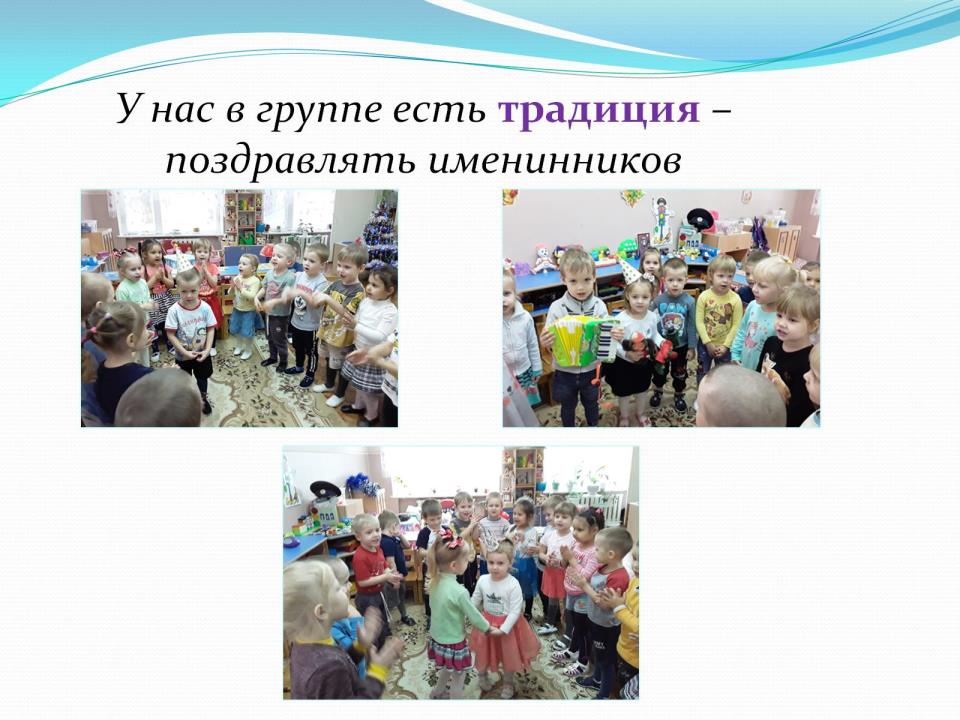 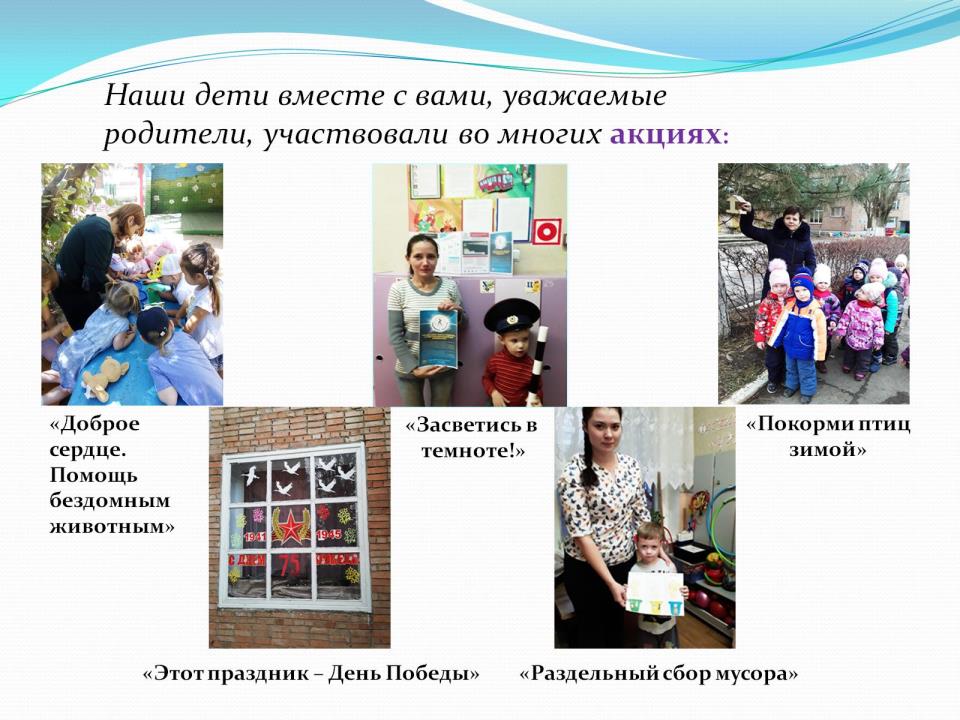 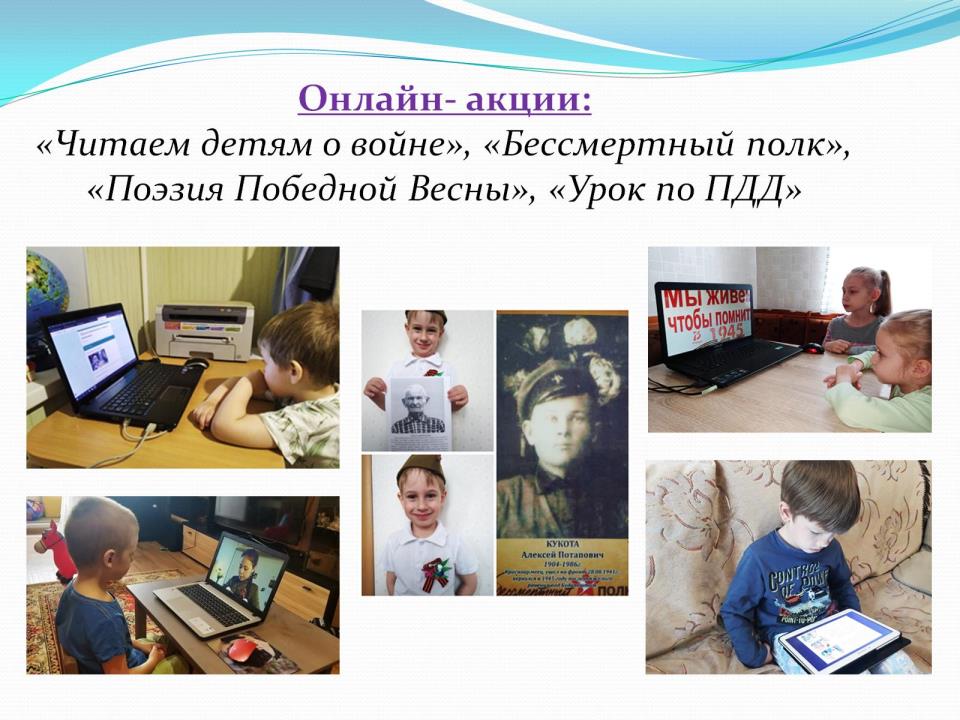 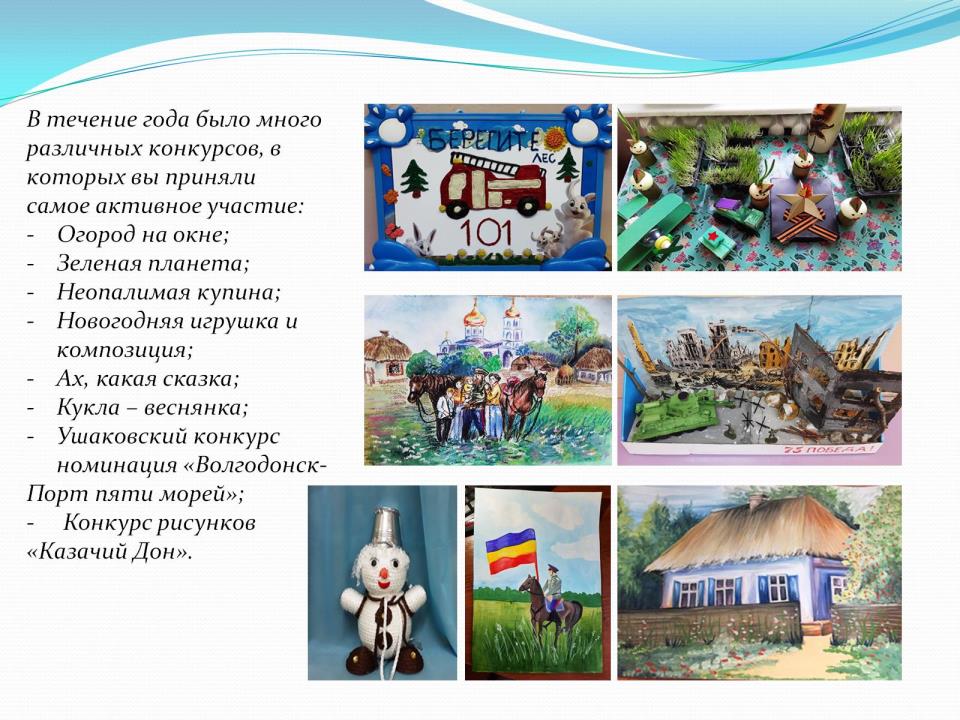 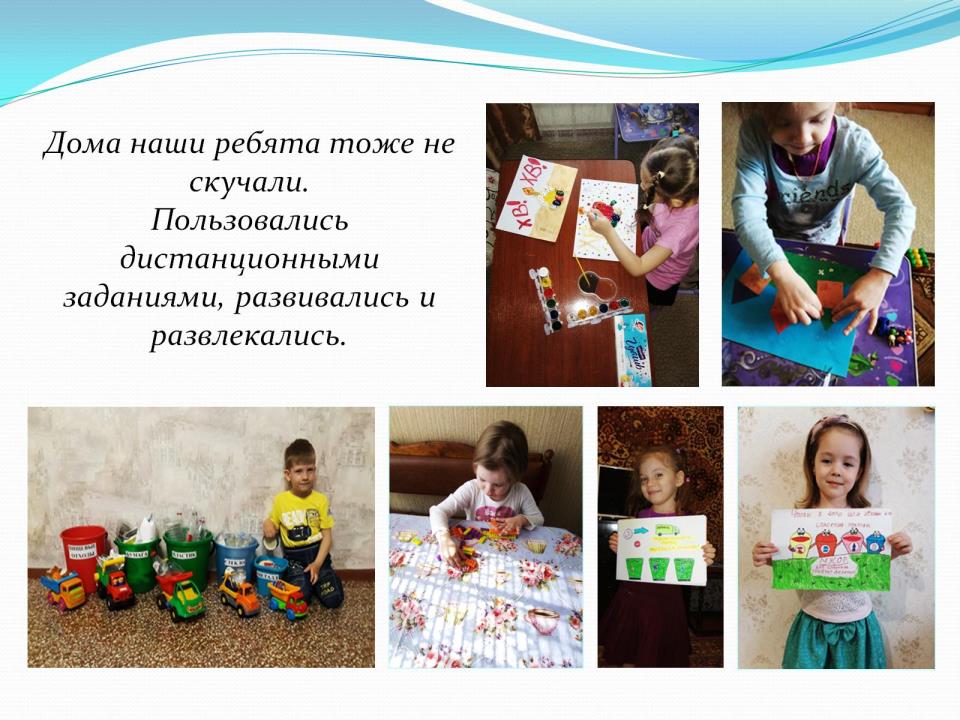 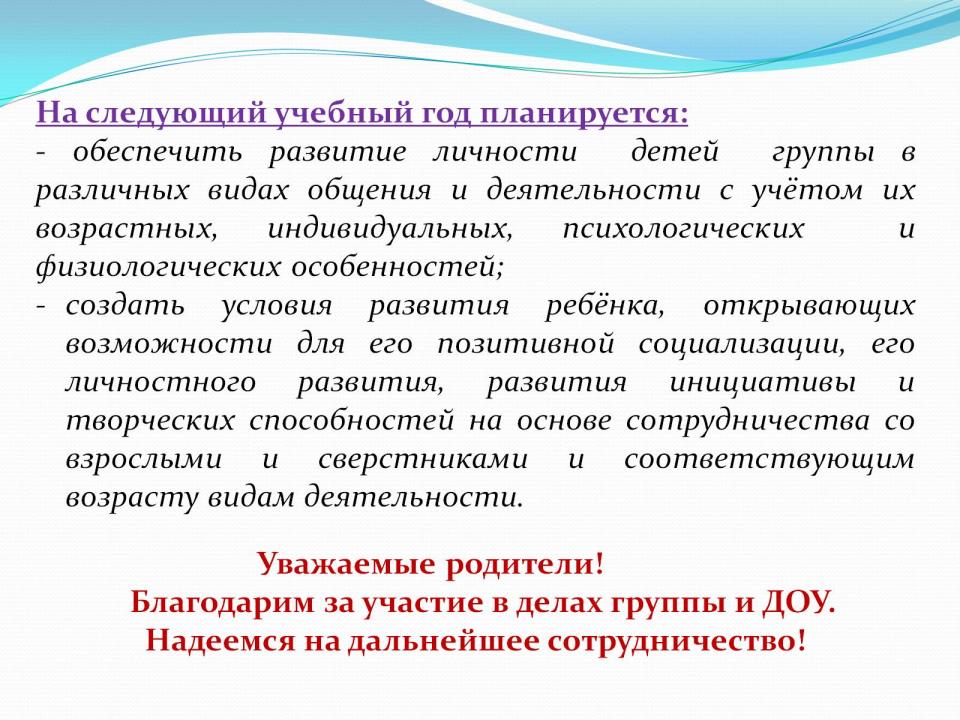